السكان
خريطة حديثة
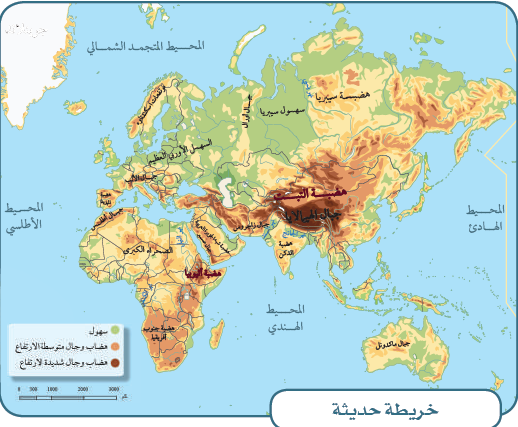 الوحدة الرابعة
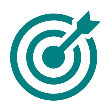 الدراسات الاجتماعية والمواطنة
الخرائط والسكان
2
يتوزع السكان على سطح الأرض توزعاً متفاوتاً من مكان إلى آخر
السكان
يتفاوت من دولة إلى أخرى , ومن مدينة إلى أخرى
يتفاوت من قارة إلى أخرى
توزيع سكان العالم ليس منتظماً
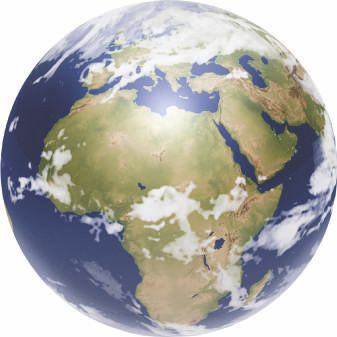 الوحدة الرابعة
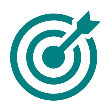 الدراسات الاجتماعية والمواطنة
الخرائط والسكان
2
في قارة افريقيا
يزداد النمو السكاني في :
ويسكن في قارة آسيا نحو 60% من سكان العالم
ب
أ
جميع الحقوق محفوظة لموقع حلول اون لاين يحق لك الاستخدام والتعديل عليها كما تشاءلكن يحرم بيعها او نشرها في المواقع الاخرى
الوحدة الرابعة
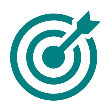 الدراسات الاجتماعية والمواطنة
الخرائط والسكان
2
ليس منتظماً
الجواب
وتعدّ المساحات المأهولة بالسكان من اليابسة
يقترب عدد سكان العالم في الوقت الحالي من 8 مليارات نسمة
نشاط 1
ويتركز السكان في .......... ويقل عددهم في قارة ...........
............بالنظر إلى مساحتها .
أختار الخيار الصحيح من بين الأقواس في النص الآتي :ليس منتظماً – قليلة – آسيا - استراليا
وتوزيعهم .............
قليلة
الجواب
آسيا - استراليا
الجواب
الوحدة الرابعة
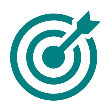 الدراسات الاجتماعية والمواطنة
الخرائط والسكان
2
يعيش معظم السكان في المناطق التي تتوافر فيها الأنهار
توزيع السكان في العالم
حيث يكثرون في المدن
أو التي تكثر فيها الأمطار الموسمية
يتركّز سكان العالم في النصف الشمالي من الكرة الأرضية
و مراكز التجارة والصناعة
الصحاري
المناطق القطبية
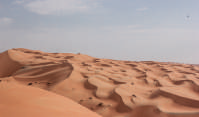 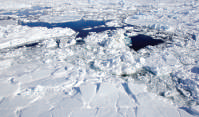 الوحدة الرابعة
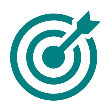 الدراسات الاجتماعية والمواطنة
الخرائط والسكان
2
توزيع السكان في العالم
المناطق الجافة ( الصحاري )
المناطق الباردة جداً ( القطبية )
تنخفض الكثافة السكانية انخفاضاً ملحوظاً في الأماكن الآتية :
مناطق الجبال
مناطق الغابات
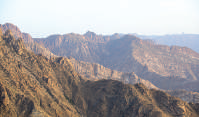 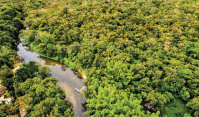 الوحدة الرابعة
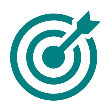 الدراسات الاجتماعية والمواطنة
الخرائط والسكان
2
توزيع السكان في العالم
مناطق الجبال والتضاريس الوعرة
مناطق الغابات المزدحمة بالأشجار
تنخفض الكثافة السكانية انخفاضاً ملحوظاً في الأماكن الآتية :
الوحدة الرابعة
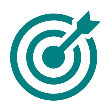 الدراسات الاجتماعية والمواطنة
الخرائط والسكان
2
لأنها منطقة سهلية ومناخها معتدل , لأنها منطقة سهلية ومناخها معتدل
نشاط 2
لماذا تنخفض الكثافة السكانية في صحراء الربع الخالي ؟
1-
2-
لماذا ترتفع الكثافة السكانية في المدن الساحلية ؟
لعدم توفر مقومات المعيشة فيها من ندرة المياه وصعوبة الزراعة فيها
التوزع السكاني في العالم
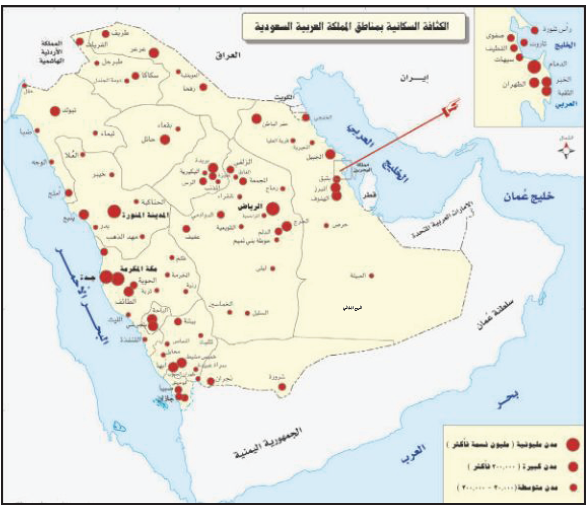 الوحدة الرابعة
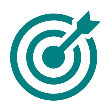 الدراسات الاجتماعية والمواطنة
الخرائط والسكان
2
التضاريس
المياه
المناخ
الموارد الطبيعية
العوامل المؤثرة في توزيع السكان في العالم
2
3
4
1
العوامل الطبيعية
نشاط تجاري
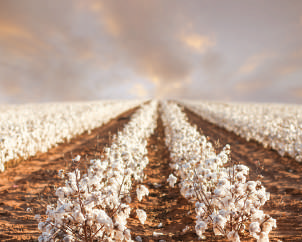 الوحدة الرابعة
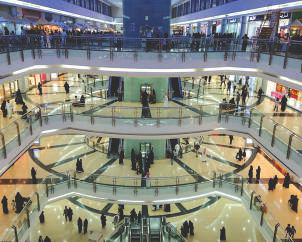 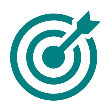 الدراسات الاجتماعية والمواطنة
الخرائط والسكان
2
نشاط زراعي
النشاط السياسي
النشاط الاقتصادي
العوامل المؤثرة في توزيع السكان في العالم
1
2
العوامل البشرية
الوحدة الرابعة
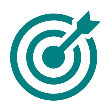 الدراسات الاجتماعية والمواطنة
الخرائط والسكان
2
لأنها العاصمة , وتوفر الخدمات وفرص العمل فيها
نشاط 3
الرياض
مكة المكرمة
1
1
1-
علّل ارتفاع الكثافة السكانية في المدن الآتية :
لوجود الأماكن المقدسة فيها
الوحدة الرابعة
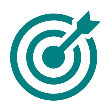 الدراسات الاجتماعية والمواطنة
الخرائط والسكان
2
يكثر السكان في مناطق السهول والهضاب
استنتج كيف تؤثر التضاريس في توزيع السكان
أما في المناطق الجبلية يقل عدد السكان فيها لوعورتها
2-
انتهى الدرس
تجدنا  في جوجل